Vernetzte Wortschatzarbeit im Sinne des KerncurriculumsPERSPEKTIVEN DER LEHRERAUSBILDUNG INNERHALB DER NIEDERLÄNDISCHEN FACHDIDAKTIK
Vernetztes Arbeiten an der Lehrerausbildung im Sinne einer niederländischen FachdidaktikPERSPEKTIVEN AM BEISPIEL DER WORTSCHATZVERMITTLUNG
3
Vernetztes Arbeiten an der Lehrerausbildung im Sinne einer niederländischen Fachdidaktik – Perspektiven am Beispiel der Wortschatzvermittlung
Wortschatzvermittlung: 
Kompetenzerwartungen an Referendare (Studienende)
Anforderungen des KC
Konsequenzen

Handbuch „Fachdidaktik Niederländisch“ (WWU Münster)
Konzept, Zielsetzung, Zielgruppe
Inhalte
1.1  Wortschatzvermittlung: Erwartungen an Referendare
4
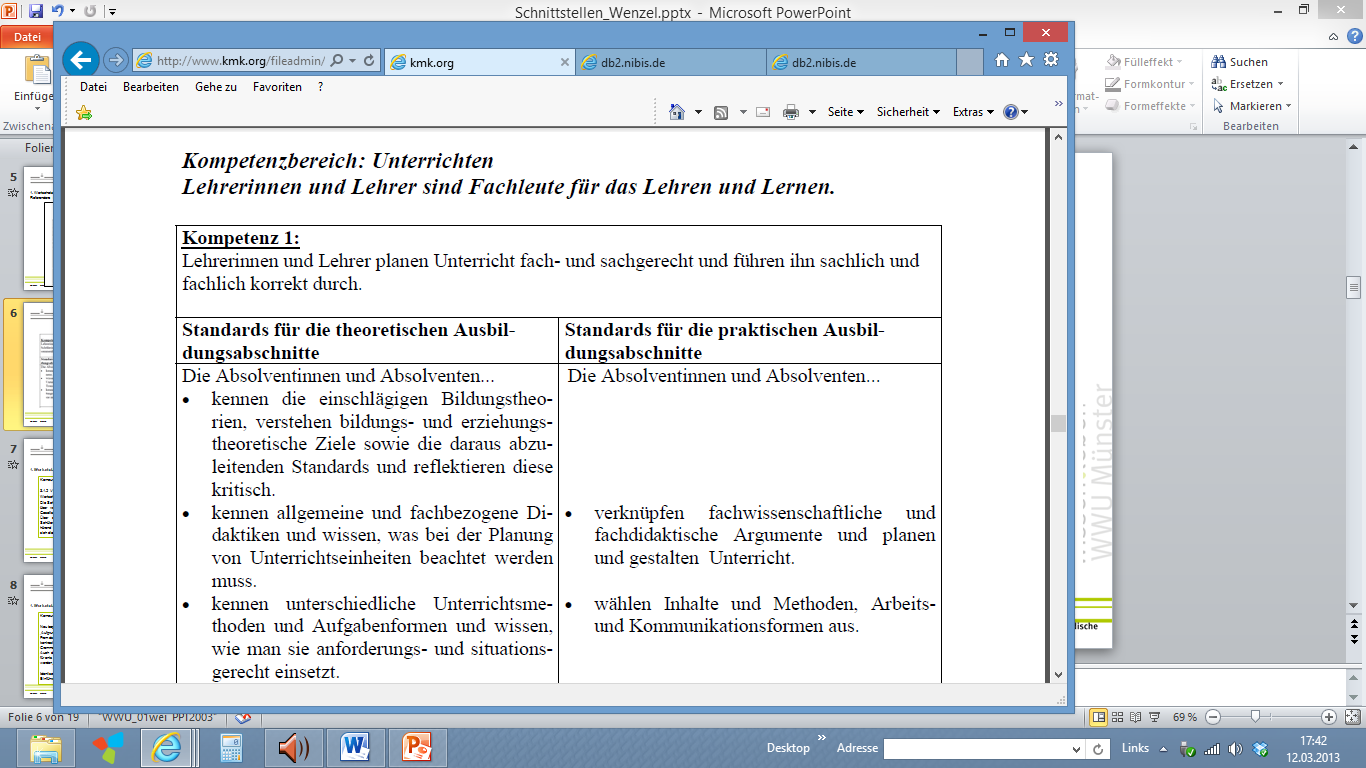 KMK 2004: Standards für die Lehrerbildung

Kerncurriculum 2011: Sek I / Sek II
1.1  Wortschatzvermittlung: Erwartungen an Referendare
5
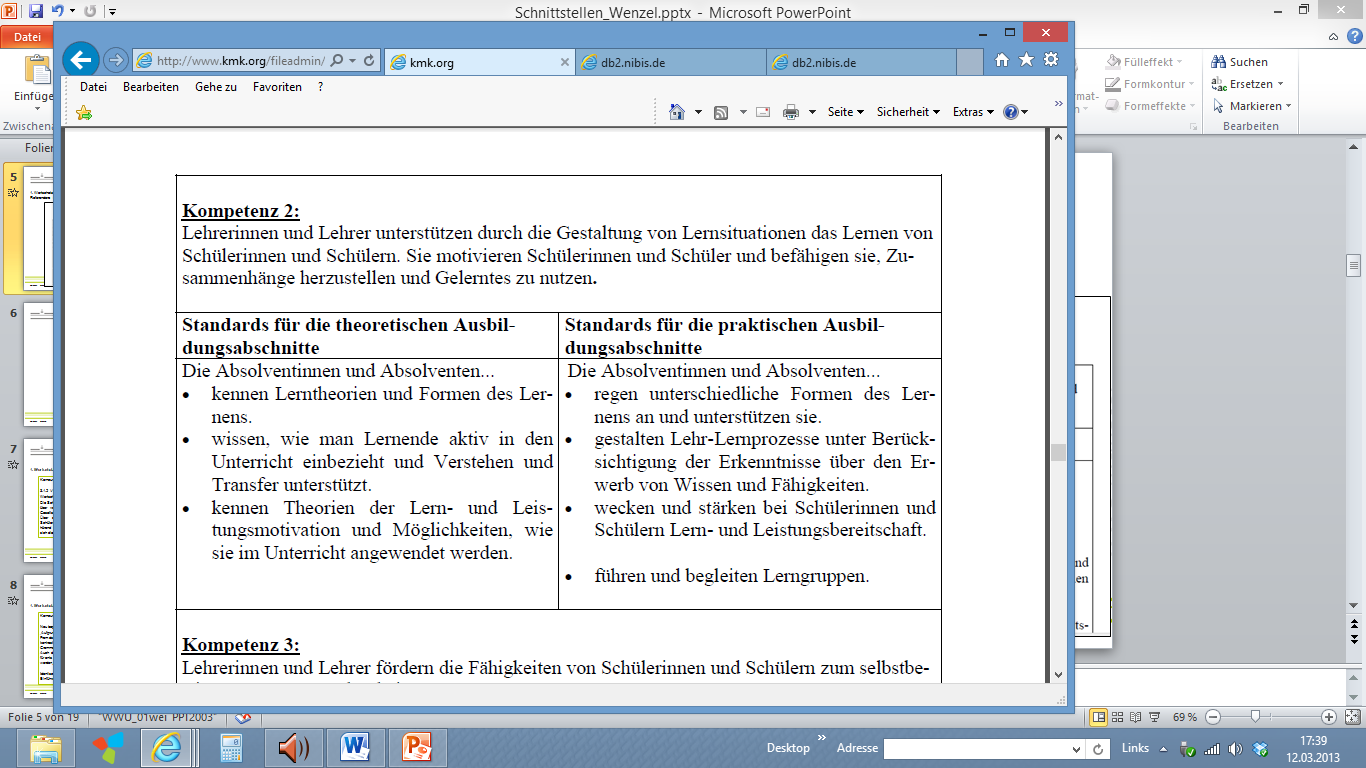 1.2  Wortschatzvermittlung: Anforderungen des KC
6
Kerncurriculum Niederländisch Gymnasium 6-10

3.1.2 Verfügung über sprachliche Mittel […]
Wortschatz
Die Schülerinnen und Schüler werden zunehmend befähigt, sich über vertraute Themen der eigenen und fremdsprachlichen Gesellschaft und Kultur zu äußern.
Über den produktiven Wortschatz hinaus verstehen die Schülerinnen und Schüler zusätzliche lexikalische Einheiten hörend und lesend (rezeptiver Wortschatz) oder erschließen sich diese selbstständig (potenzieller Wortschatz).
1.1  Wortschatzvermittlung: Anforderungen des KC
7
Kerncurriculum Niederländisch Gymnasium, Einführungsphase

Neu beginnende Fremdsprache
„Aufgrund der bei den Schülerinnen und Schülern vorhandenen Fremdsprachenkenntnisse bietet sich ein komparatives bzw. kontrastives Vorgehen bei der Vermittlung von Wortschatz und Grammatik an.
Auch die Affinität des Niederländischen zum Deutschen sollte für entsprechende Vergleiche und Gegenüberstellungen genutzt werden, um das Lernen zu erleichtern“ (KC, S. 28)

(Identisch: Kerncurriculum Sek I, Jg. 10)
1.4  Wortschatzvermittlung: Konsequenzen
8
gesichertes Orientierungswissen 
 kontrastive Sprachwissenschaft D-N 
 Spracherwerbstheorie, Tertiärsprache und mentales Lexikon 
 Vermittlungsmethoden, Aufgabenformate kompetenzorientierten Lernens 
 Landes- / Kulturwissenschaft -> inhaltsbezogener WS-Erwerb
 Kommunikationsstrukturen, Interaktion, Diskurs im Unterricht 

 gesicherte methodische Kompetenz 
 Fertigkeiten der schnellen Aneignung von Wissen, 
 reflektierter Umgang mit Quellen und Wörterbüchern 
 Selbsteinschätzung, Reflexionsfähigkeit, Lernkompetenz
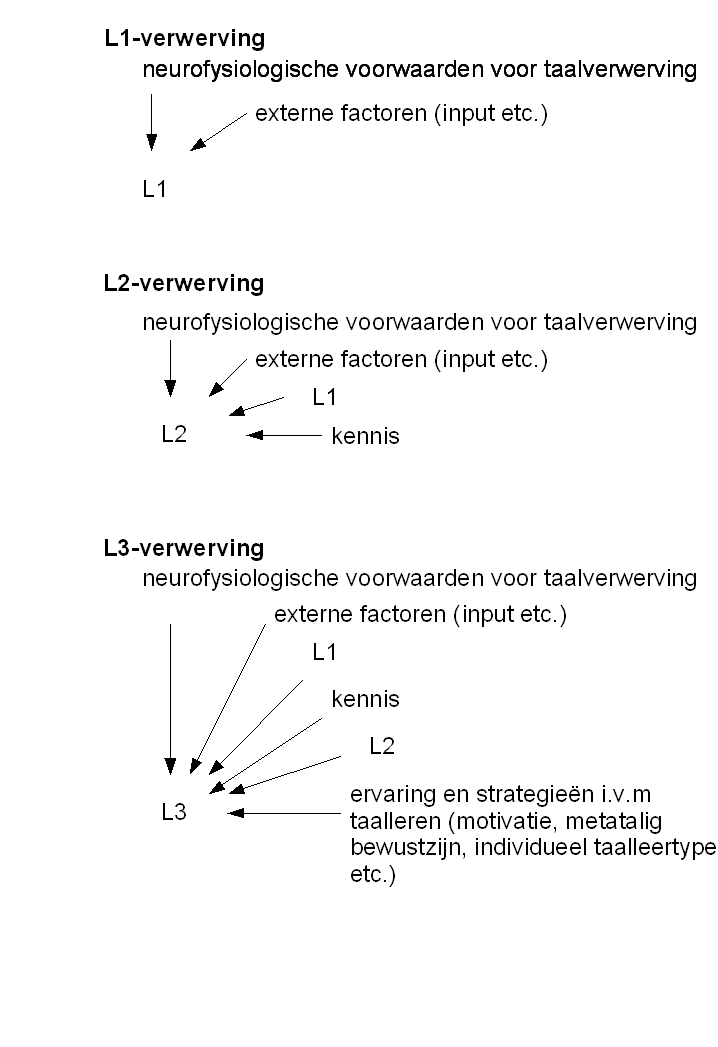 9
Tertiärsprache Niederländisch
Progression, Motivation
Lernen = vernetzen
Sprachlernbewusstheit
Lernpsychologische Aspekte retrospektiver und prospektiver Mehrsprachigkeit
In der Praxis:

Motivierender Rück- und Vorgriff auf Sprachenlernen
Lernstrategien fördern
Sprachlernbewusstheit erhöhen
Wenzel 2012, nach Hufeisen/Marx 2007;  Bardel/Falk 2011
10
Mentales Lexikon
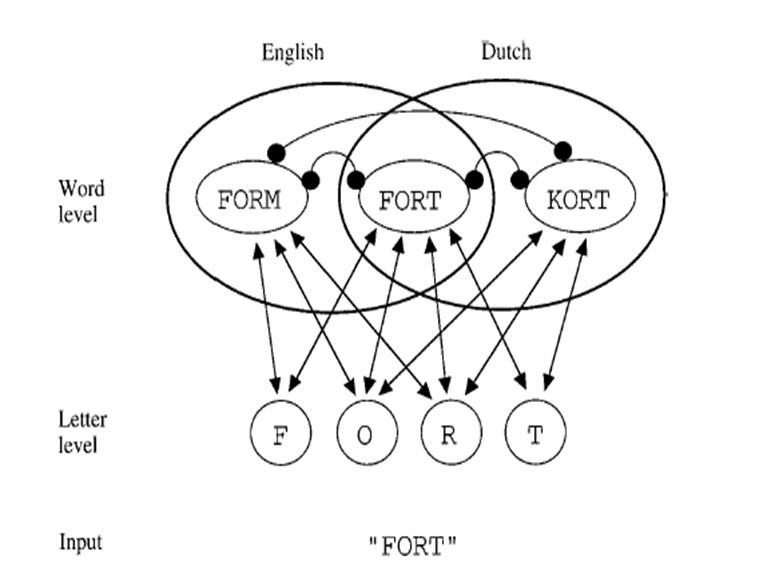 Positiver und negativer Transfer
Worterkennung 
rezeptive und produktive Fertigkeiten
Einfluss der Faktoren Sprachdominanz,
Sprachtypologie, Psychotypologie in der simultanen Aktivierung 
		(Vismans/Wenzel im.Druck)
In der Praxis 

Sprachvergleich anregen, entdecken
Leseleistung herausfordern und produktive Aufgaben passend wählen
Interferenzen erkennen, erklären, nutzen
Nach BIA-Modell (Dijkstra, e.a. 1999 f.)
2. Handbuch Fachdidaktik
11
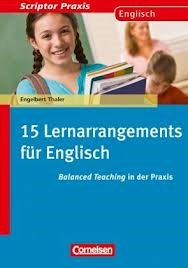 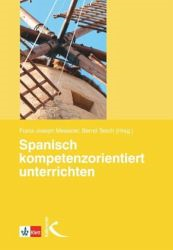 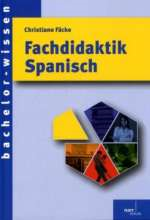 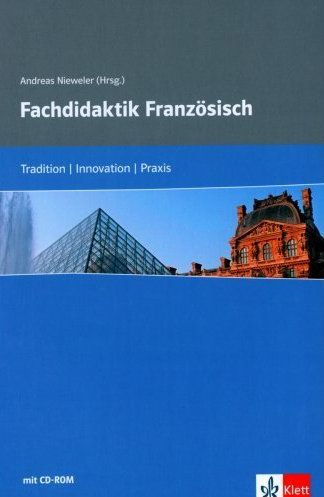 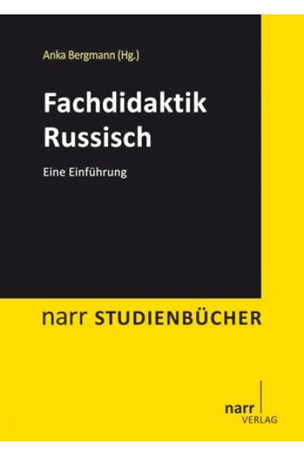 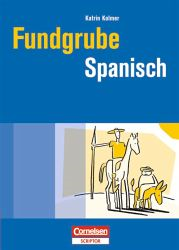 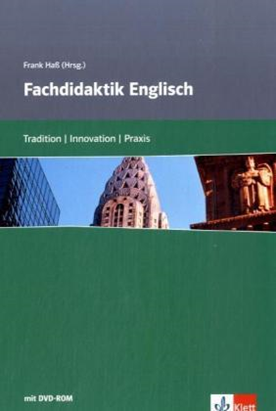 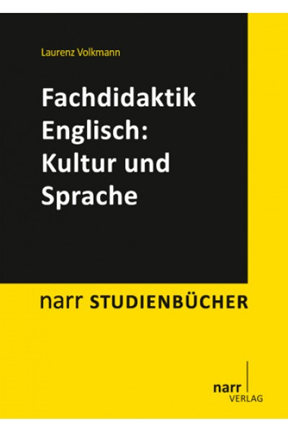 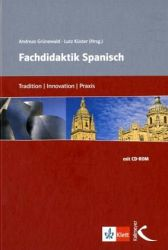 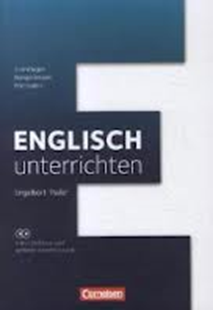 2.1 Handbuch Fachdidaktik: Zielgruppe und Ziele
12
Konzeptmerkmale

Sekundarstufe I/II
lehrplan- und bundeslandunabhängig
kompetenzorientiert
forschungsbasiert / praxisnah
Zielgruppe

Lehramtsstudierende
Referendare (und Seiteneinsteiger etc.)
Lehrerinnen und Lehrer

Einen ersten Referenzrahmen für 
Fort- und Weiterbildner
Lehrplanentwickler
…
Grundlage für weitere Publikationen
(Projekt der WWU, mit finanzieller Unterstützung der WWU Münster und der Nederlandse Taalunie, Verlag LIT)
Autoren: M.Braam, N.Lücke, D.Frenking, M.Bachmann, F. Winter, V. Wenzel
2.3 Handbuch Fachdidaktik: Inhalte
13
Einleitende Kapitel: Niederländischunterricht in Deutschland, Bezugswissenschaften, 
Spracherwerb, 
Methoden des Fremdsprachenunterricht

Kompetenzen: 
Prinzipien des kompetenzorientierten Niederländischunterrichts
Funktionale kommunikative Kompetenz (Sprechen, Schreiben, Hören, Lesen, Sprachmittlung)
Erwerb und Anwendung sprachlicher Mittel
Interkulturelle Kompetenz
Text- und Medienkompetenz

Didaktische Handlungsfelder
Unterrichtsplanung
Unterrichtssprache
Austauschdidaktik
Bilinguales Lernen
Mehrsprachigkeit und Sprachlernbewusstheit
Lernaufgaben

Leistungsermittlung
Diagnostizieren und Fördern
Umgang mit Fehlern
Leistungsbeurteilung

Anhang: Methoden und Verfahren
14
Literatur (Auswahl) 

Worterkennung des Niederländischen von Deutschen
Wenzel, V. (2007). Rezeptive Mehrsprachigkeit und Sprachdistanz deutsch- niederländisch. Zeitschrift für Fremdsprachenforschung 18.2, 183-208. 
Möller, R. & Zeevaert, L. (2010). “Da denke ich spontan an Tafel”: Zur Worterkennung in verwandten germanischen Sprachen. Zeitschrift für Fremdsprachenforschung 21.2, 217-248. 
Möller, R.. (2011). ‘Wann sind Kognaten erkennbar? Ähnlichkeit und synchrone Transparenz in der germanischen Interkomprehension’. Linguistik online 46, 2, 2011 

Niederländisch als Tertiärsprache
Wenzel, V. (2012). Meertaligheid: Nederlands na Duits en Engels. Internationale neerlandistiek 50.2, 100-128. 
Vismans, R./ Wenzel V (im Druck).: Dutch between English and German: language learners’ perceptions of linguistic distance. Leuvense Bijdragen.
15
16
17